Can I talk about how scientists can also be Christians?
I am successful if:
I know 2 scientists who are Christians;
I can talk about how Christians who are scientists understand Genesis 1;
I share questions I would like to ask about their beliefs.
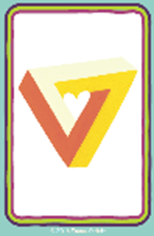 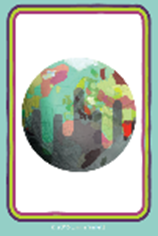 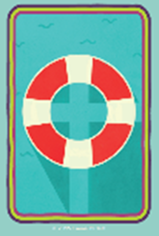 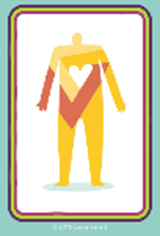 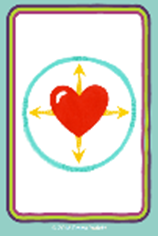 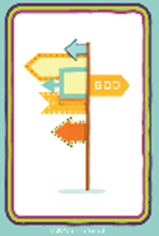 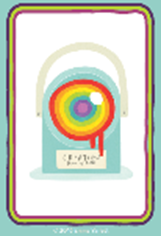 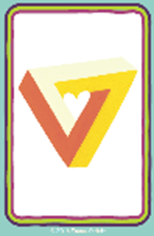 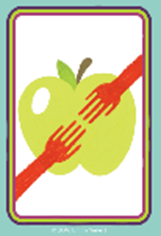 There are many Christian scientists.
They have to think about how their belief in God fits in with what they know about science.
Dr. Jennifer Wiseman is an astrophysicist and a Christian.
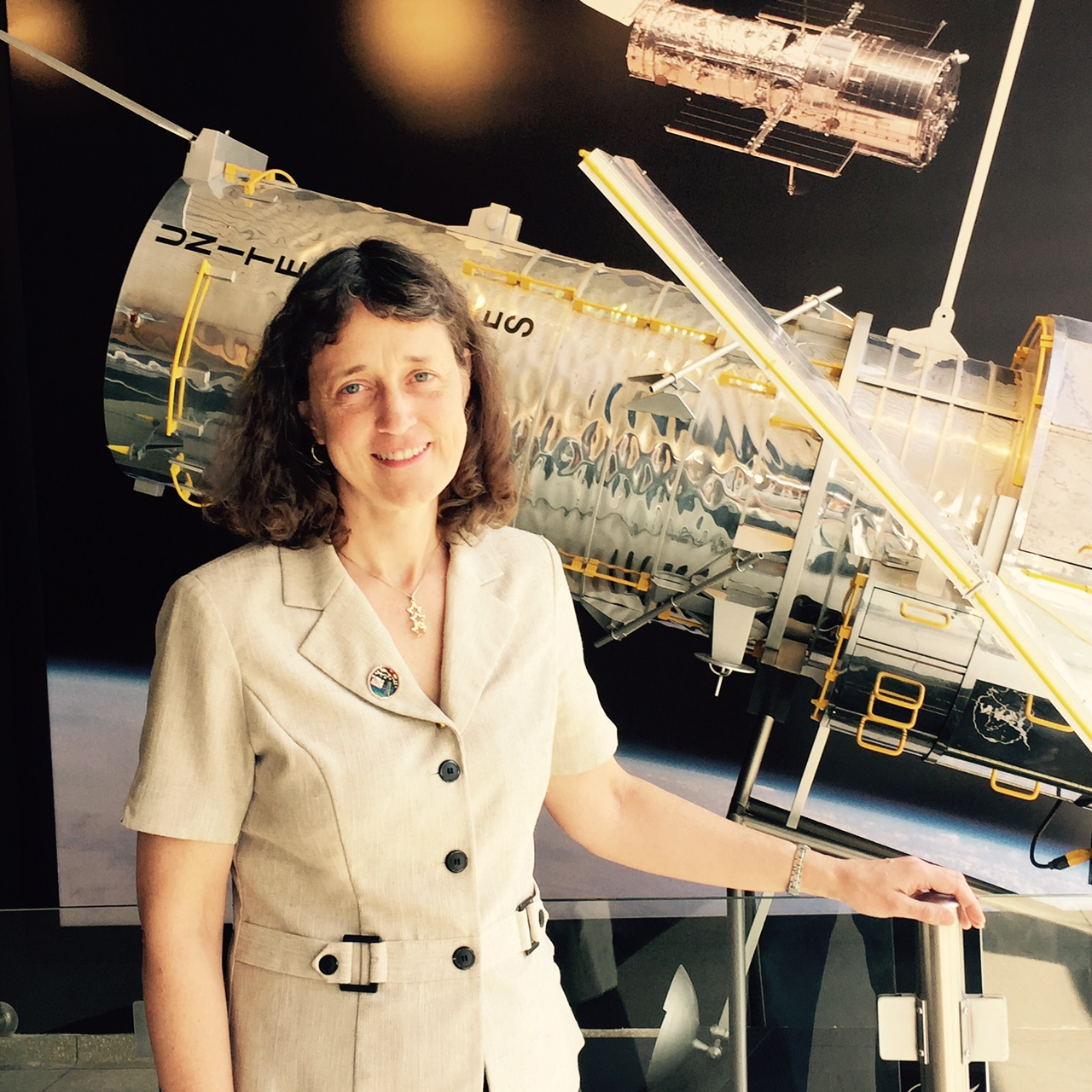 She is in charge of the Hubble Space Telescope and even has a comet named after her!
Watch the videos which talk about how she became a scientist and how she thinks about science and religion.
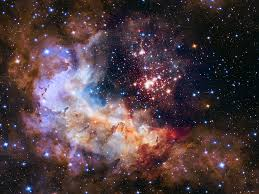 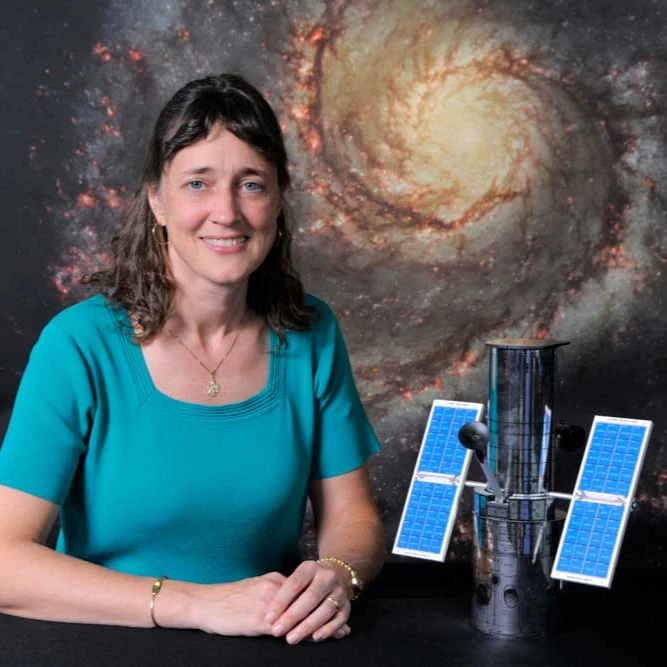 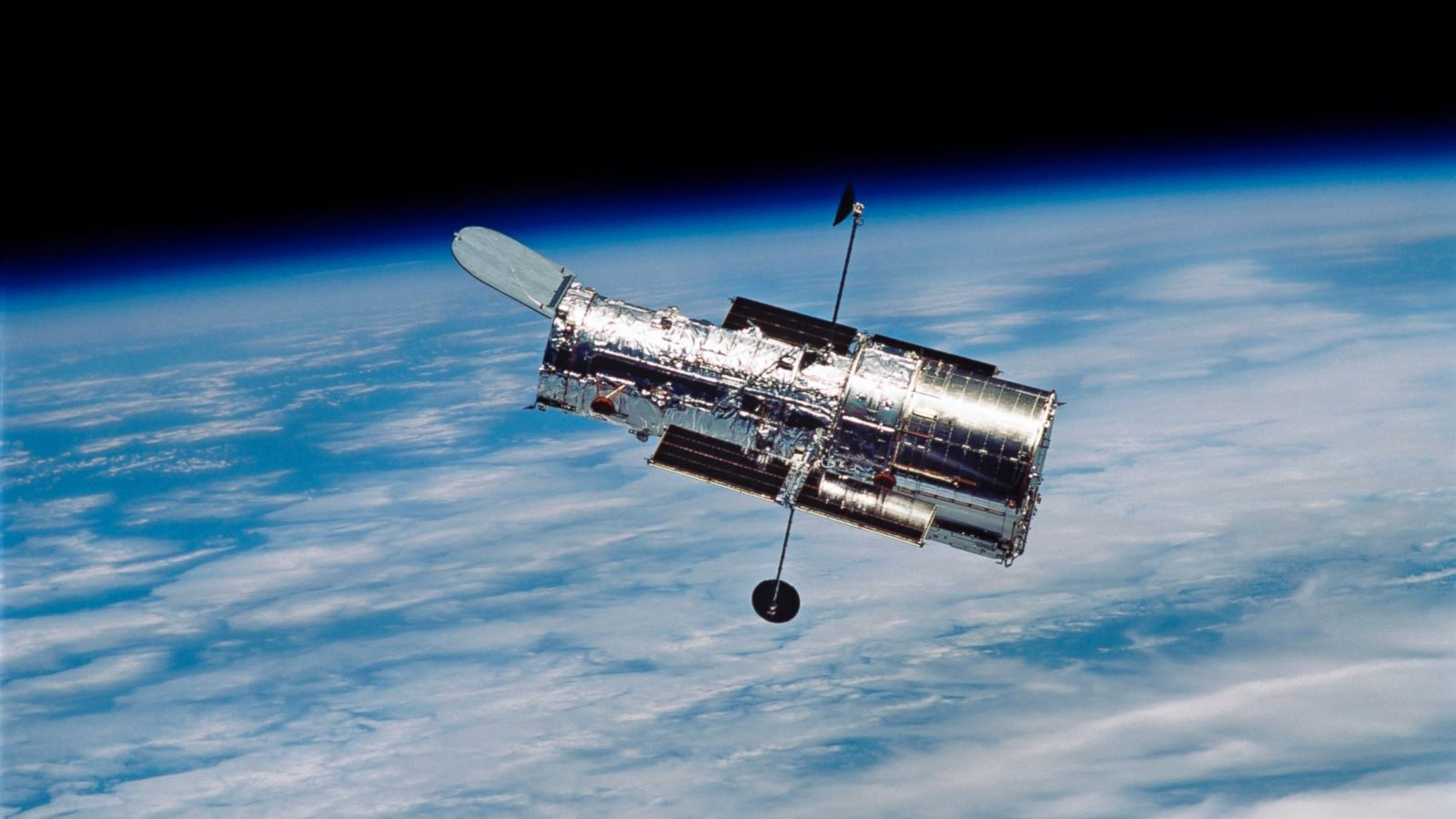 What questions would you like to ask her about science and religion?
Write them on your post it.
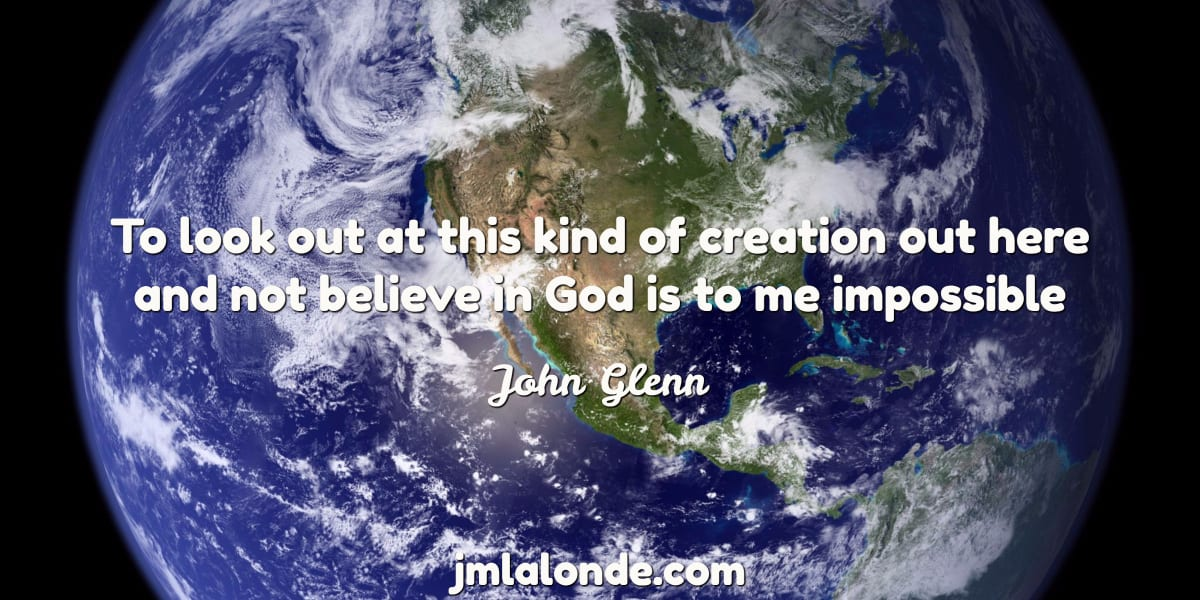 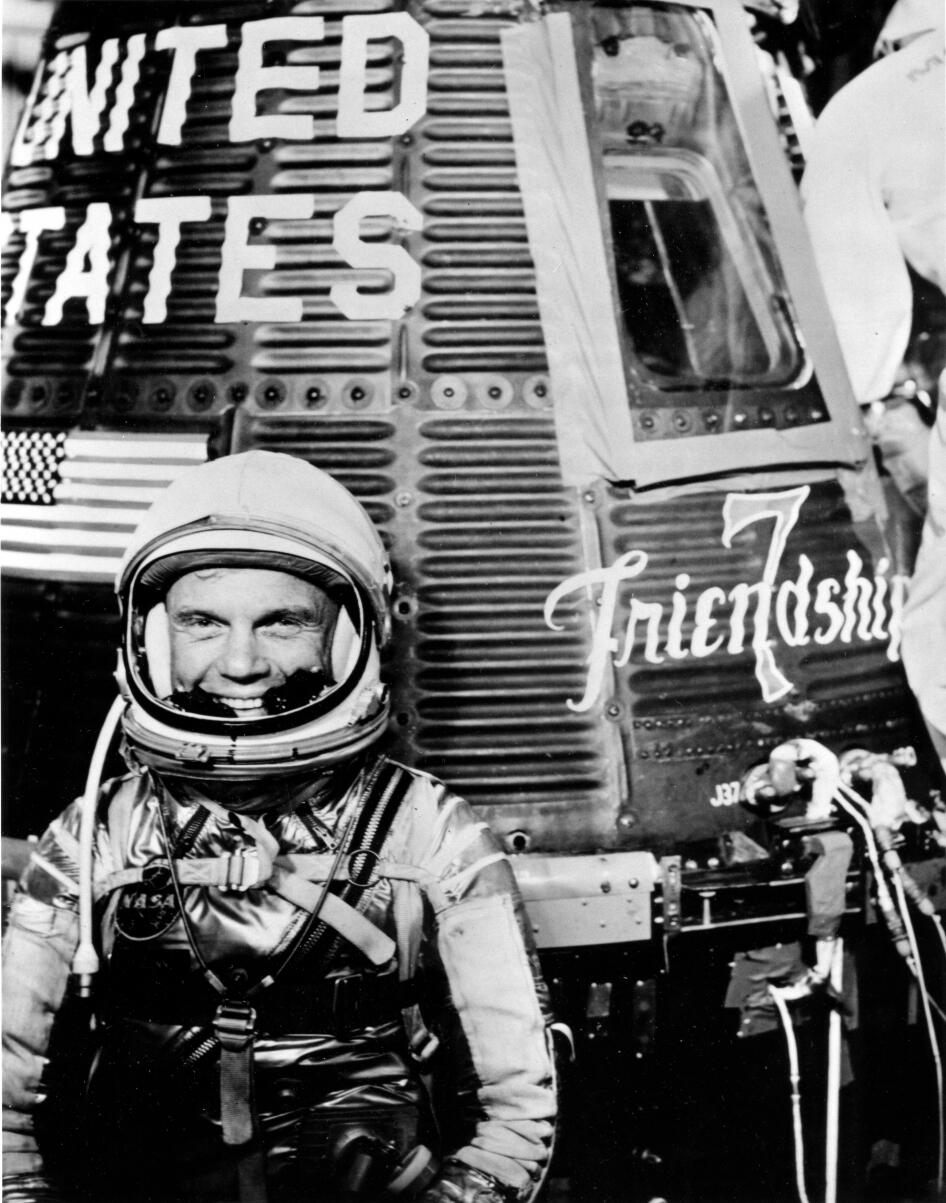 Can I talk about how scientists can also be Christians?
I am successful if:
I know 2 scientists who are Christians;
I can talk about how Christians who are scientists understand Genesis 1;
I share questions I would like to ask about their beliefs.